Introduction to Public Affairs
PIA 2020

Historical Models, Contemporary Models and
Socio-economic change


Week Six
Development and Under-Development 2001-Present
Micro-Issues: 
Debate about “Whole of Government

Public-Private Partnerships

Evaluation and Contracting Out

Three D’s: Diplomacy, Defense and Development
4.  Neo-Orthodoxy.  Rejection of Keynes
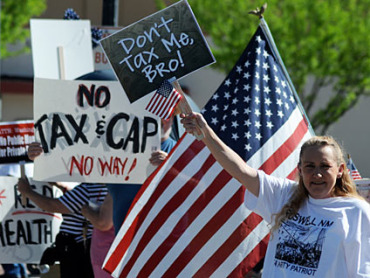 The Debates Over Development: Africa, Asia and Latin America
Colonial Heritage

Political Nationalization

Adapted Keynesianism

Anti-Private Sector: 

Pariah Groups, White Settlers, Chinese, Indians, Lebanese-Arabs (The Jews in Europe Debates)
Uganda Asians Expelled 1972
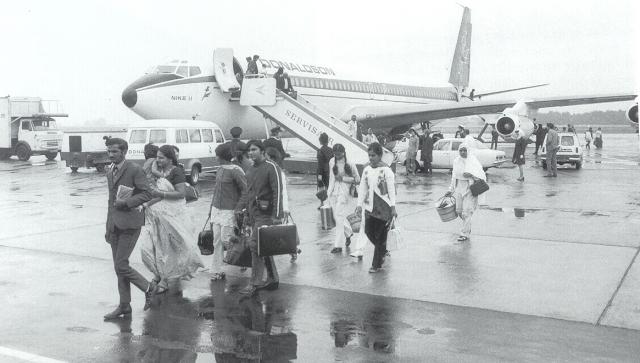 Asian Tigers Under Attack, 1997-98
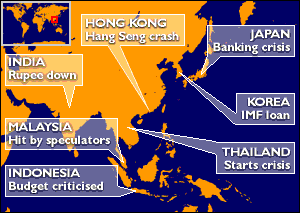 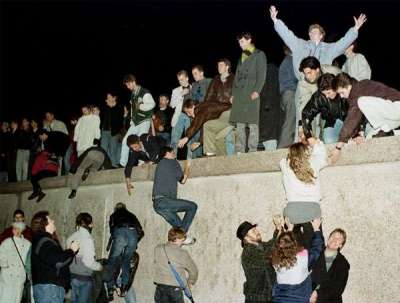 Summary: Debate over the Economy
1.  The International Contemporary State:  Continental Europe vs. the U.S. or the U.K.

	2.  Adam Smith, "the hidden hand" and Classical Economics- An Anglo-Saxon View esp. USA

	3.  Eastern Europe and Former Soviet Union: Command Economy (whole or part): Images of the Cold War- A Propaganda Film- VIDEO
Eastern Europe Was Not Social Democratic
Rejection of Big GovernmentIt Starts with Adam SmithJune 5, 1723 – July 17, 1790
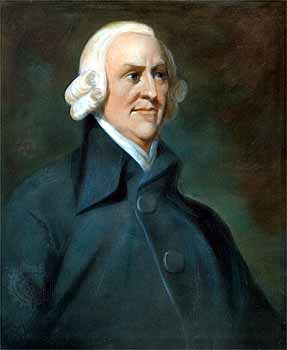 The Debate about Mercantilism
Mercantilism is an economic theory and practice, dominant in Europe from the 16th to the 18th century, that promotes governmental regulation of a nation’s economy for the purpose of augmenting state power at the expense of rival national powers.
Rejecting Mercantilism and “Neo-Mercantilism”
Themes: Mercantilism

Building overseas colonies;

Forbidding colonies to trade with other nations;

Monopolizing markets through State Supported Companies;

Forbidding trade to be carried in foreign ships;

Export subsidies;

Promoting manufacturing with research or direct subsidies;

Maximizing the use of domestic resources;
Rembrandt's painting“The Mercantilists”
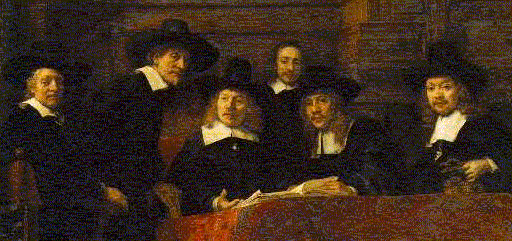 Orthodox Economics
Adam Smith is often touted as the world's first free-market capitalist. He  the father of modern economics and a major proponent of laissez-faire economic policies is quite secure. 

Laissez-faire philosophies, such as minimizing the role of government intervention and taxation in the free markets, and the idea that an "invisible hand" guides supply and demand.

.Smith argued that the market should guide all economic activities.
Classical Liberalism?
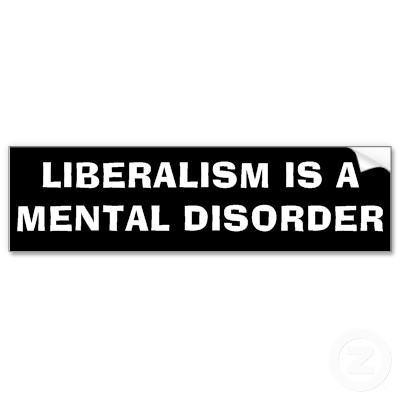 Classical Liberalism?
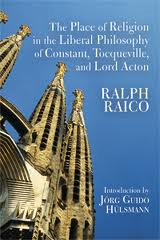 Liberalism or Not Liberalism
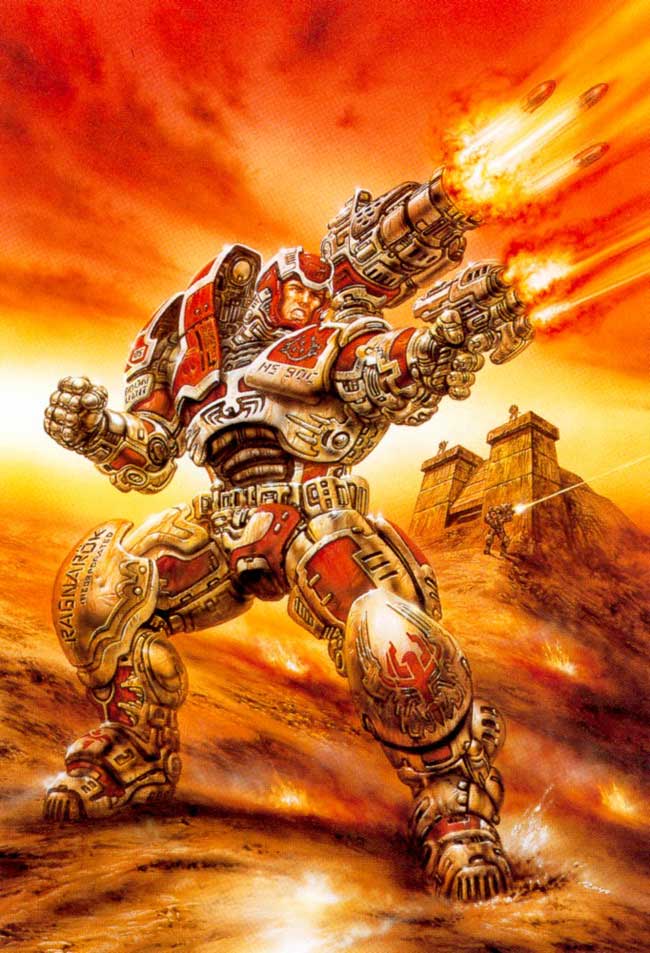 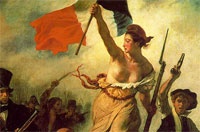 A New Debate? A 1930s Cartoon
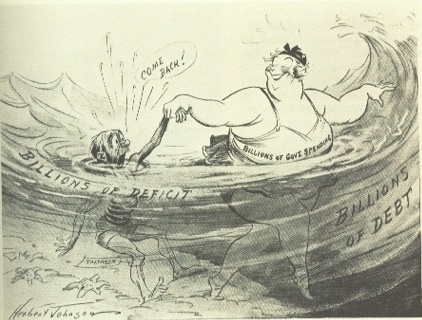 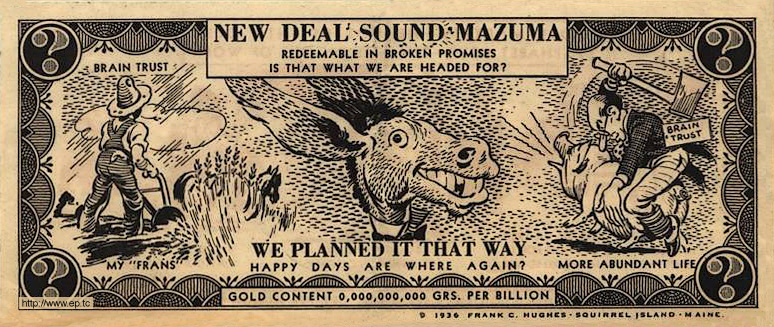 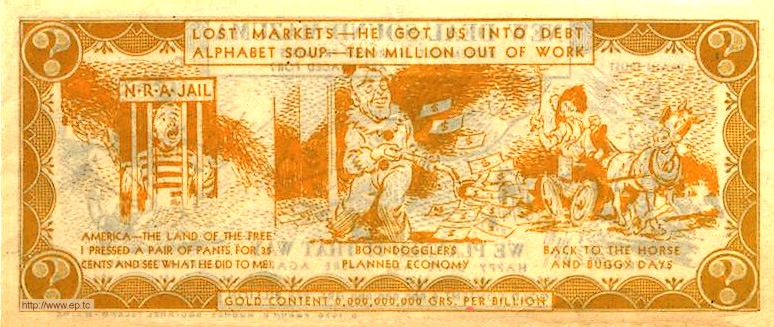 Milton Friedman (July 31, 1912 – November 16, 2006) Neo-Orthodoxy
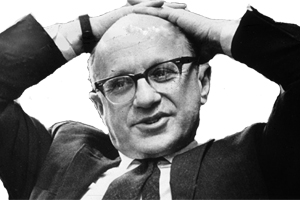 Neo-Orthodoxy or the University of Chicago School
People have rational preferences between outcomes that can be identified and associated with values.

Individuals maximize utility and firms maximize profits.

People act independently on the basis of full and relevant information.

Government should not interfere with individual behavior

The Invisible Hand of the Market is the key to Economic Growth

International Reform is called Structural Adjustment
2011- Debates About “Obamacare?”
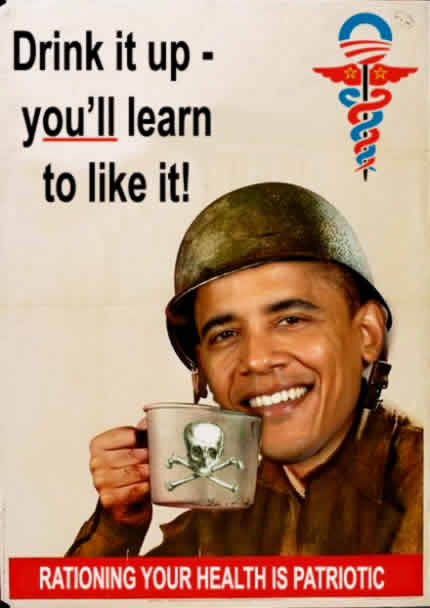 From 1989-2014
End of Cold War

Application of Structural Adjustment to Socialist Countries

September 11

Democracy and Governance

Public Private Partnerships

Whole of Government Approach
2001-Present (REVIEW)
Micro-Issues: 
Debate about “Whole of Government

Public-Private Partnerships

Evaluation and Contracting Out

Three D’s: Diplomacy, Defense and Development
Political Institutions: Models of Governance
Who Gets:
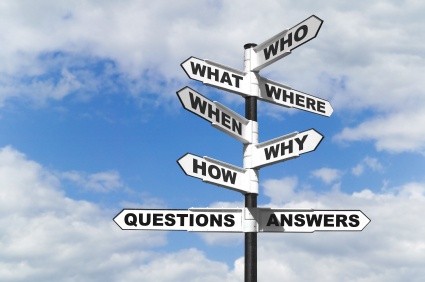 1.  Models of Governance: An Ideal
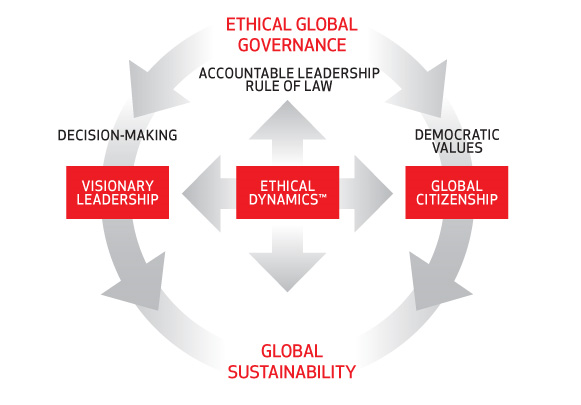 Political Models
Separation of Powers

Parliamentary System

Mixed Systems of Government

One Party or No Party Systems

Military and Authoritarian Systems
“Presidential System”
Separation of Powers
U.S.

Mexico

Philippines

Many Latin
American 
Countries
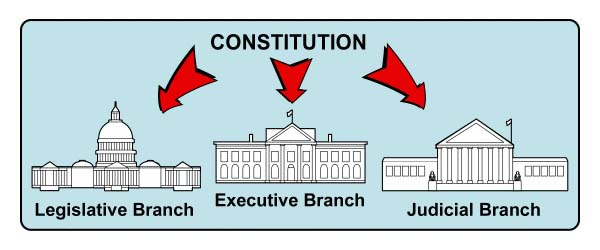 Parliamentary System: Cabinet or Fused Government
United Kingdom

Scandinavia

Central Europe

India

Former British Colonies
The French Hybrid- The Mixed Presidential Model
France

French Colonies

Weak Hybrids with a Ceremonial President
One Party States: “Democratic Centralism”
Communist or 
Leninist States

Afro-Marxist

Fascist

“No Party Regimes”

Weak Party Systems
“Absolutism”
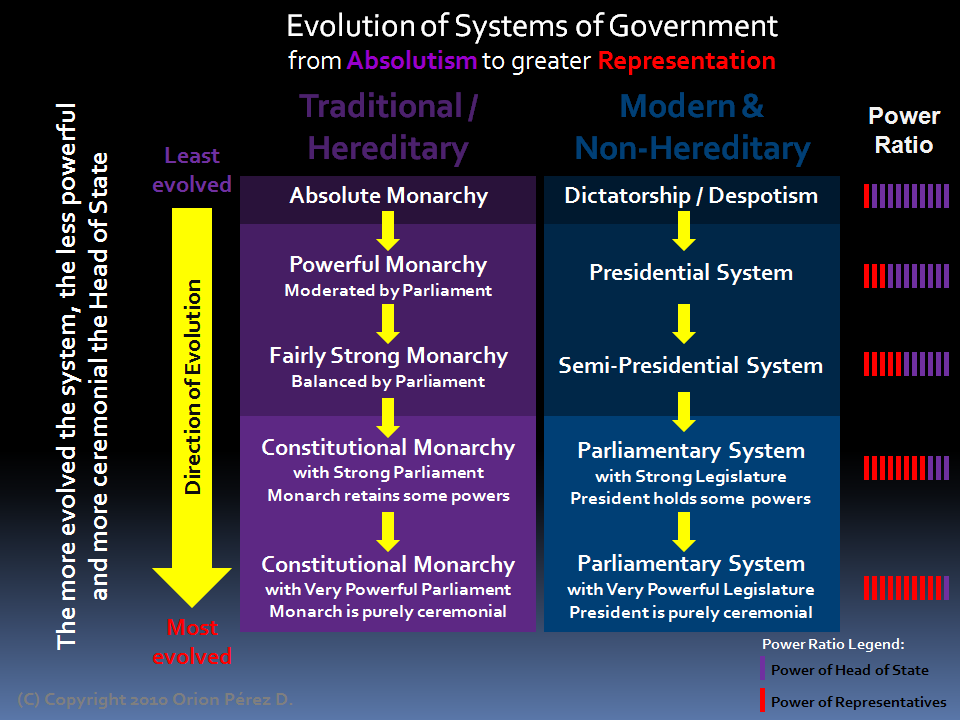 Authoritarianism
Authoritarian systems- Structures  absent to protect citizens from fused state and bureaucracy

Non-Constitutional Systems:  Military Regimes and One Party States- Politicized bureaucracy 

Rent Seeking, Nepotism and Corruption
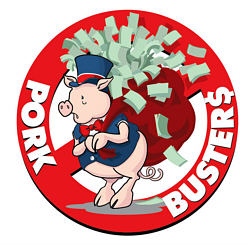 Does This Help?
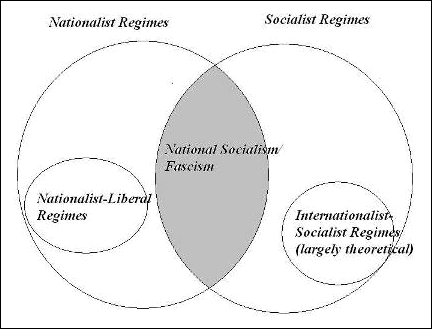 Corporatism as the Alternative Concept- Groups and Leadership Francisco Franco
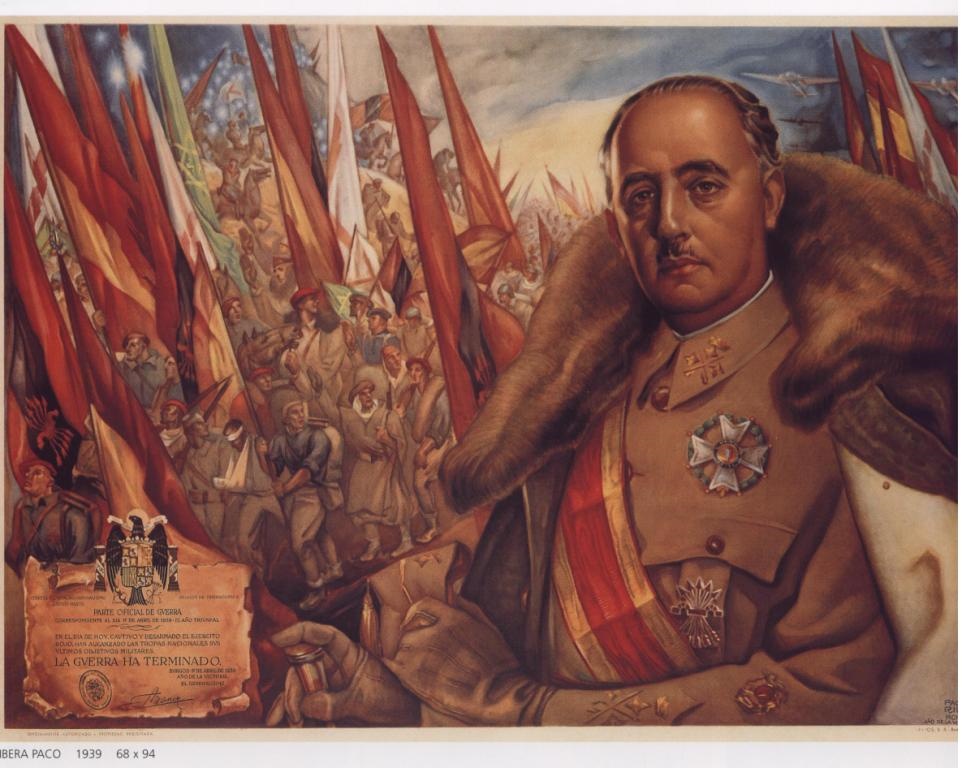 Political Structures and Society
Statist view of Society- Collectivist (Frances FitzGerald- Fire in the Lake on Vietnam)- Four Views

		a.  Idea of an active, creative state, development 	oriented (Keynes)

		b. Marxist-Leninist model- communitarian
		
		c.  Corporatist idea of society as groups- civil 	service as a group  (Western Europe)

		d.  Focus- Group Mobilization
Mobilization of Working Class
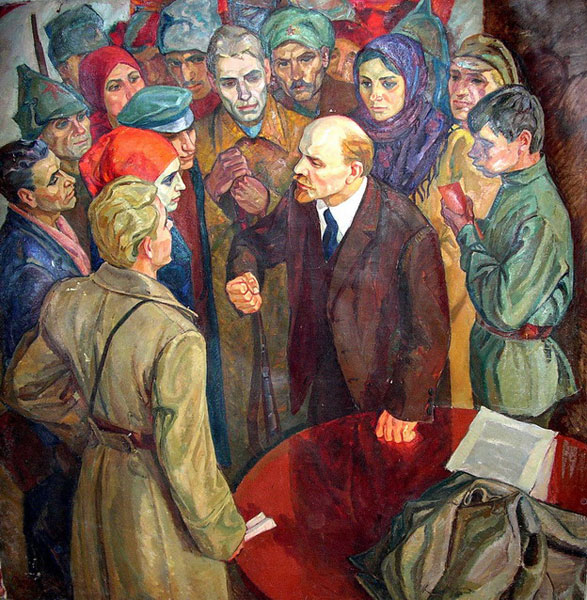 The Power of the Group
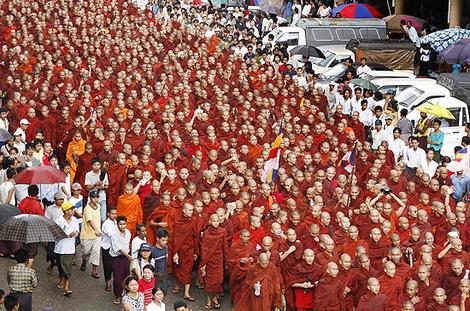 VIDEO
The Banality of Authoritarianism
Fascism and Italy
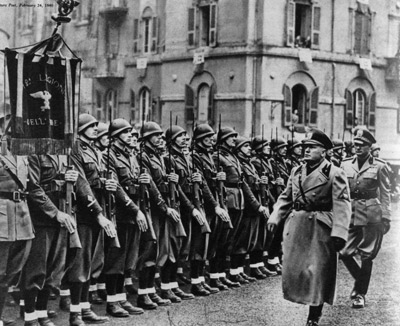 Questions and Discussion
Reading and the lectures